Cheap talk in bargaining experiments: lying andthreats in ultimatum games
Rachel Croson  Terry Boles  J. Keith Murnighan
Journal of Economic Behavior & Organization
Cheap Talk: Farrell & Gibbons (1989)
“one  might  expect  that  cheap  talk could  not  matter  in  bargaining,  because  each  side  has  an  obvious  incentive to  seem  unenthusiastic:  we  think  of  a  bazaar,  where  the  buyer  sneers  at  the seller’s  goods,  which  the  latter  declares  are  so  precious  as to  be  scarcely  for sale.”
“yet  casual  observation  reveals  much  cheap  talk  of  the  opposite  kind: people  often  claim  to  be  “seriously  interested”  in  trading.” 
“Imagine  that one  Saturday  evening,  two  corporate  moguls  have  a  chance  encounter  at their  country  club.  One  mogul’s  company  owns  a  division  that  the  other mogul’s  firm  may  wish  to  buy.  Serious  negotiation,  involving  binding  offers and  hordes  of  lawyers,  can  take  place  on  Monday  morning;  all  that  can happen  Saturday  night  is  talk.  If,  based  on  this  talk,  the  moguls  conclude that  there  is sufficient  prospect  of  gains  from  trade,  then  they  will  send  their lawyers  into  the  fray  on  Monday  morning.  Otherwise,  Saturday  evening will  be  the  end  of  it.  Therefore,  each  mogul  has  an  incentive  not  to  sneer too  much,  lest  the  other  choose  not  to  try  to  do  business  with  one  who seems uninterested.  The  strategy  (common  in  bazaars)  of  sneering  and  then returning  for  serious  bargaining  is  less attractive  to  the  moguls  because  a sneer  may  end  negotiations.
Ultimatum Game with Outside Options
split $10; no agreement=$0
proposer: average $3-4
responder: typically reject <$3
outside option: give one side sure money if rejection
for proposer, no change to equilibrium
in US reduces offer; in Japan increased offer
imperfect information: how big is the pie?
proposers make; responders accept lower offers
cheap talk: threats; demands; information about pie size
Complex Design
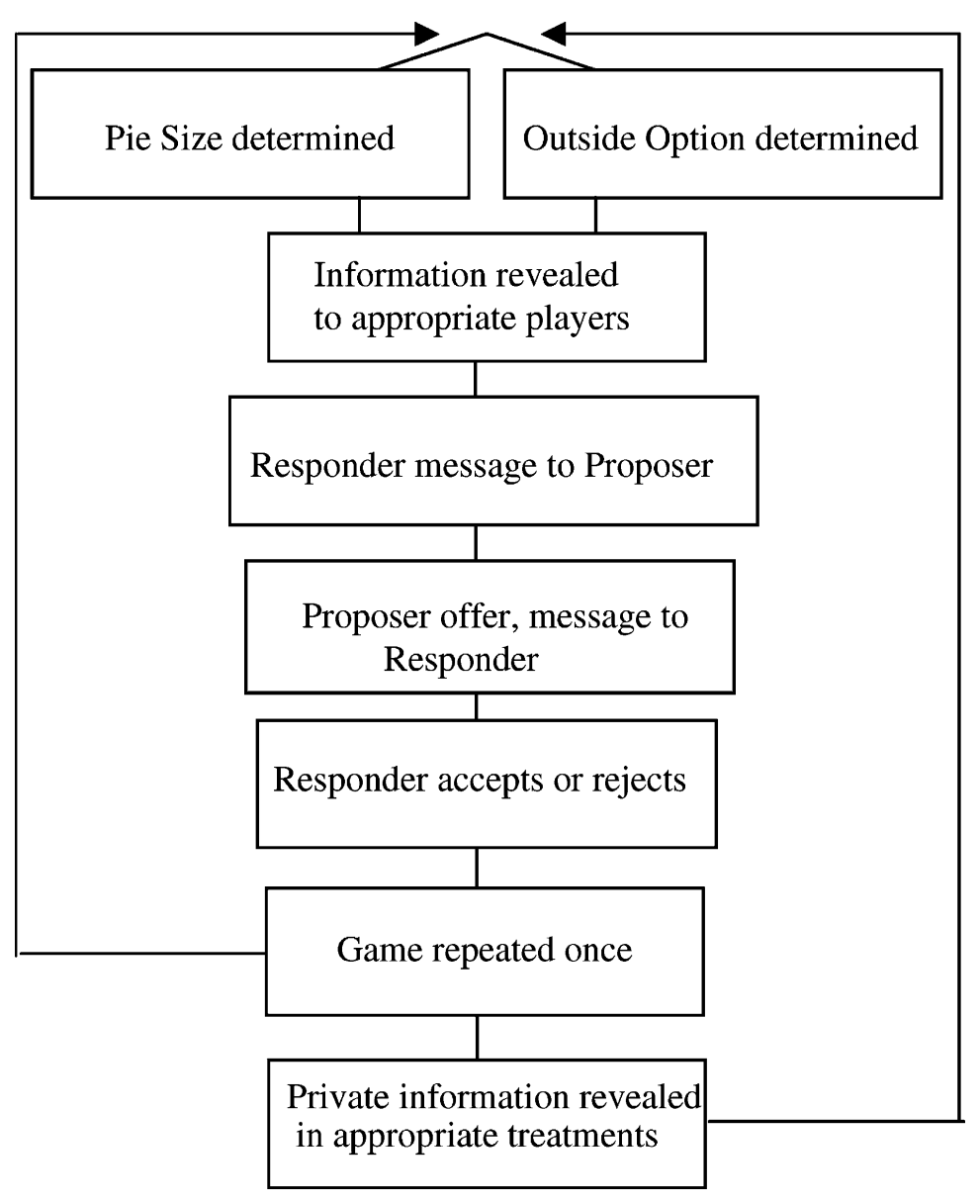 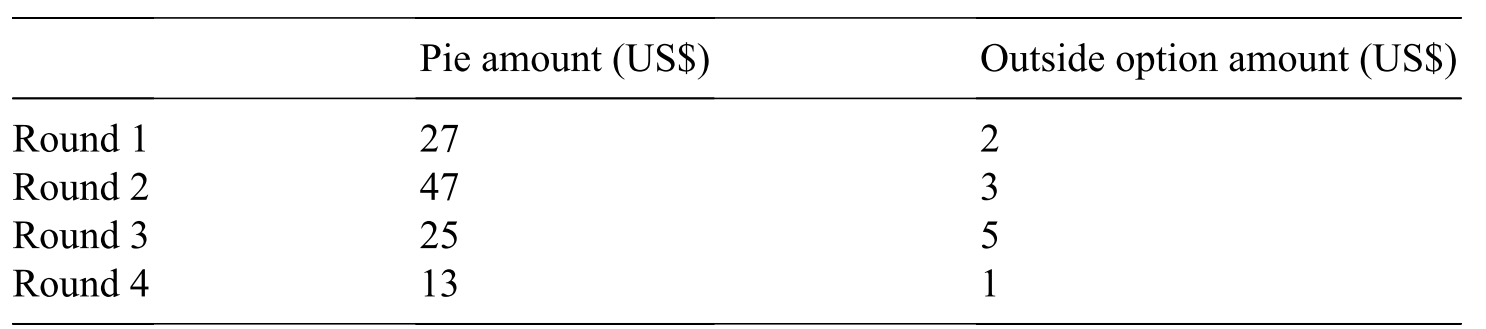 (responder)
known: pie; outside option
unknown:
pie: $10-50
outside: $1-8
after two games – may tell parties whether they have been telling porkies
Decoding Cheap Talk
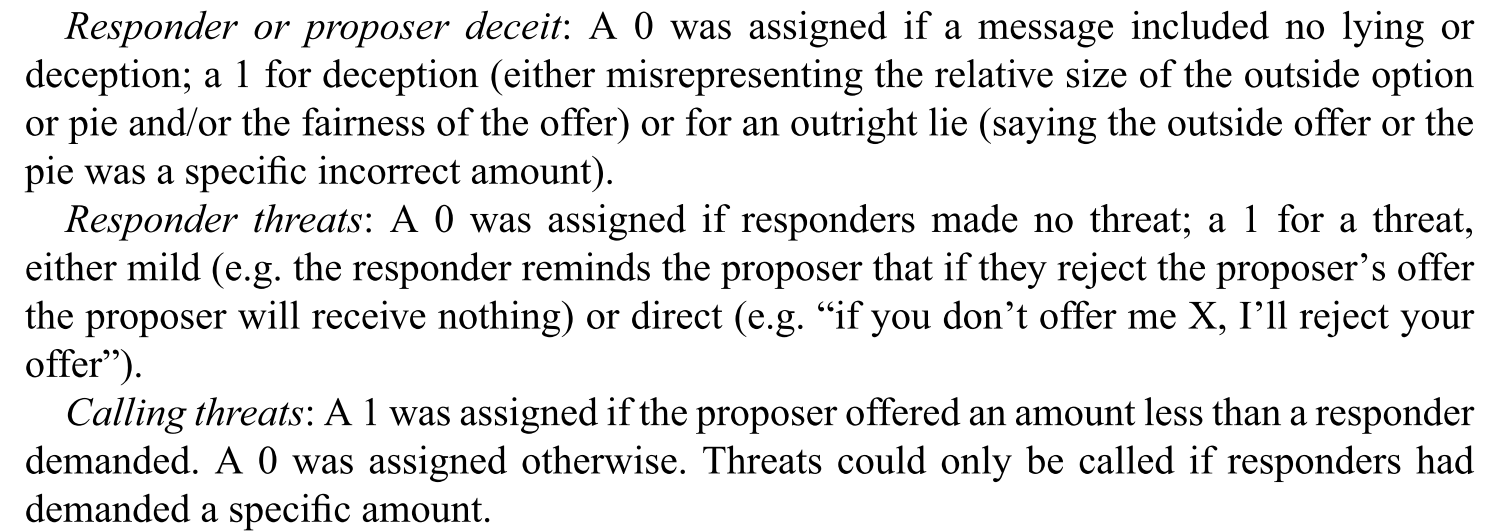 Ideas
equilibrium: 
if responder outside is $X, then offer $X+e
if you don’t know: then min(pie/2,$8)
cheap talk:
about private information (‘pie is miserably small’)
about preferences (‘I’m going to be upset if you’re mean’)
but anchoring; penance
Hypotheses
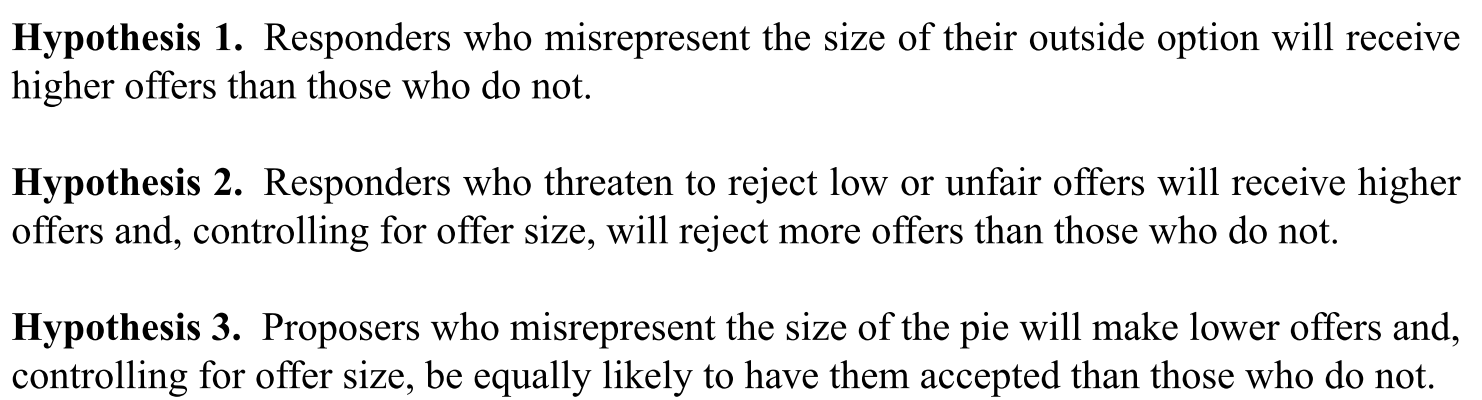 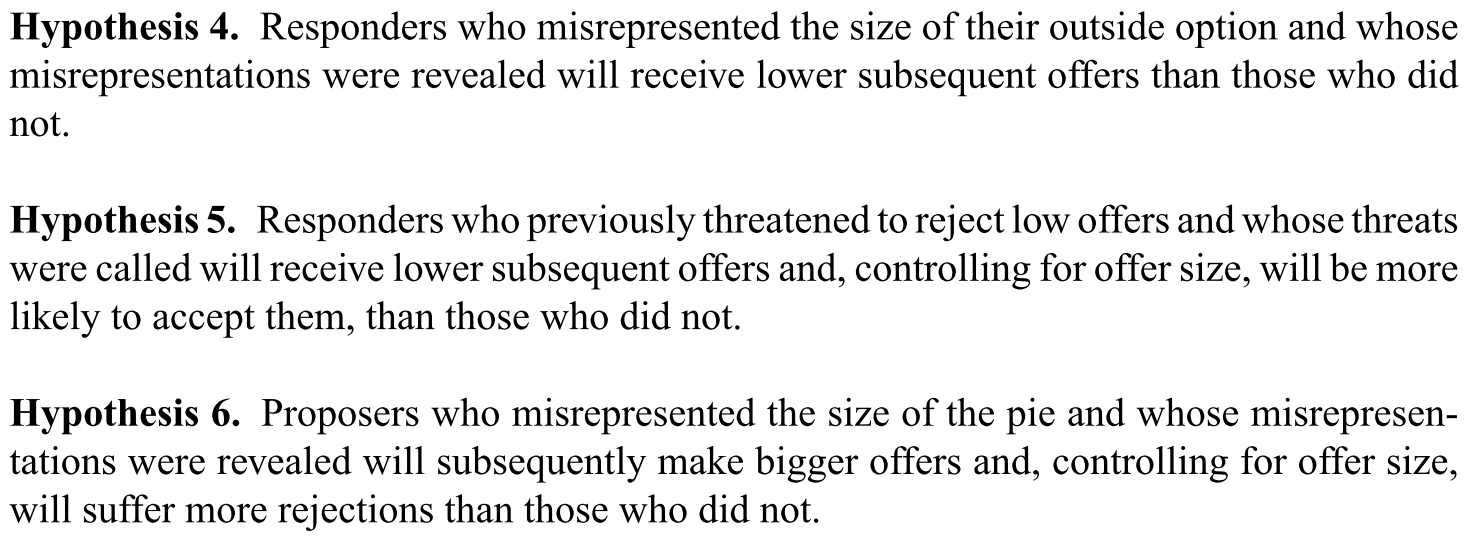 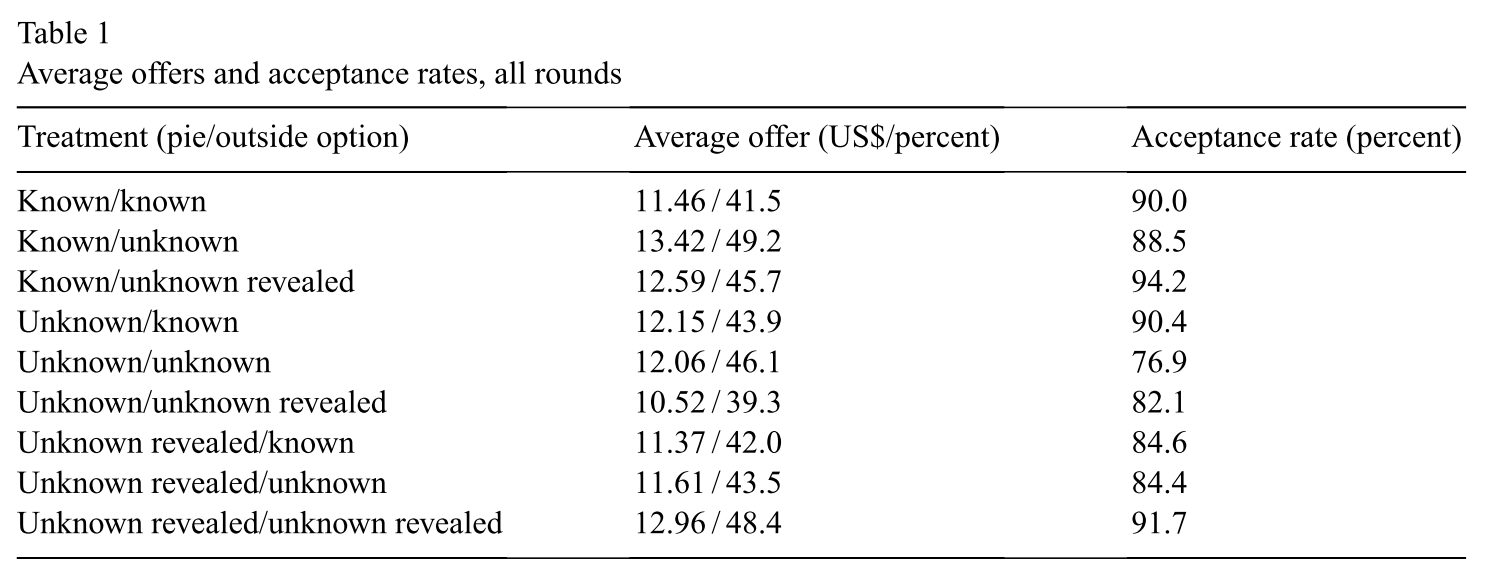 Results
for $ 27, 47 , 25, 13 -> $ 11.22, 19.04, 13.04, 6.54
{1,2}: unknown pie: $14.71; known pie: $16.00
{1,2}: unknown option: $15.44; known option: $14.50
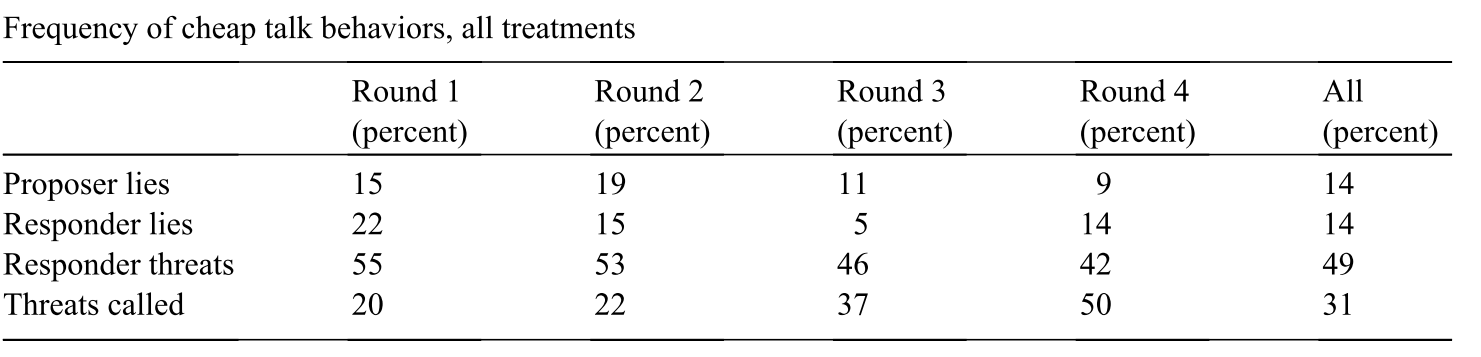 Use Regression to test the Hypotheses
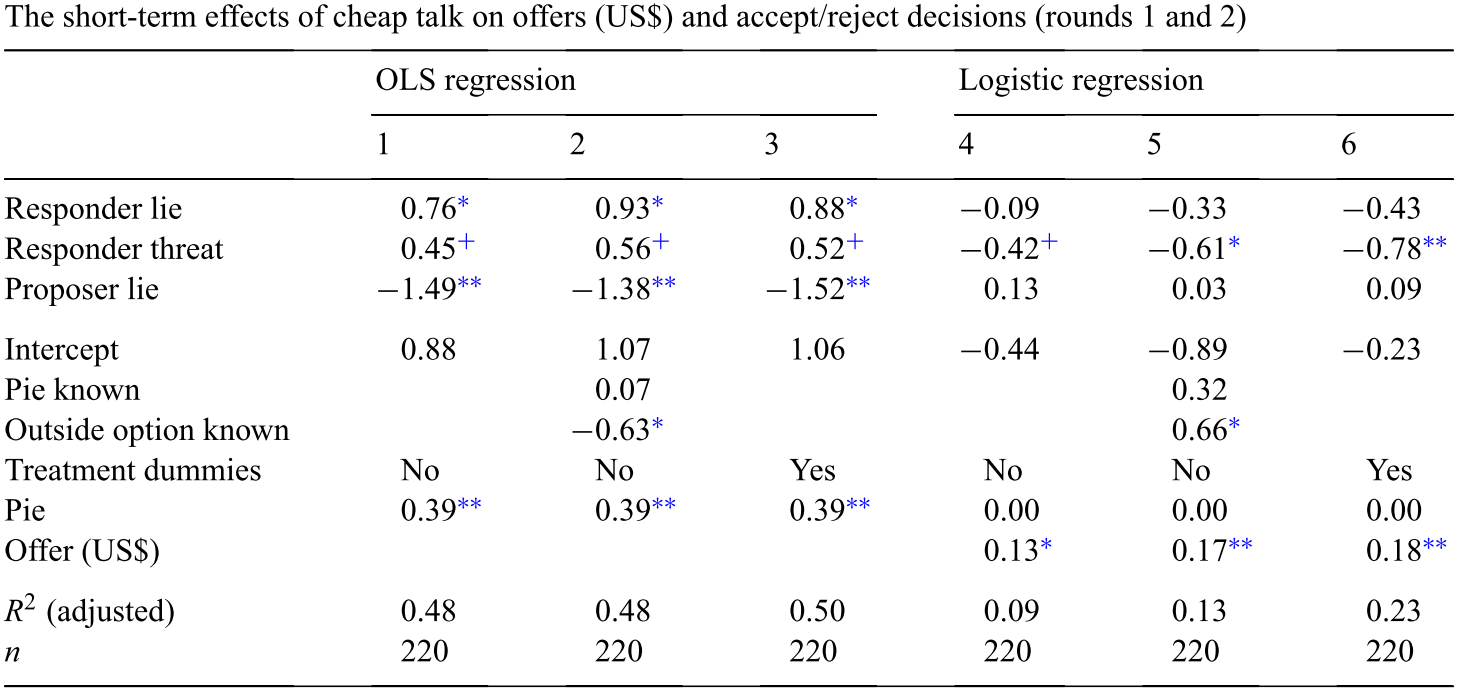 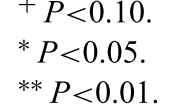 H1: responder lies increase their offers
H2: responder threats marginally increase their offers; decrease acceptance
H3: proposer lies associated with lower offers; and no change in accept
Reputation
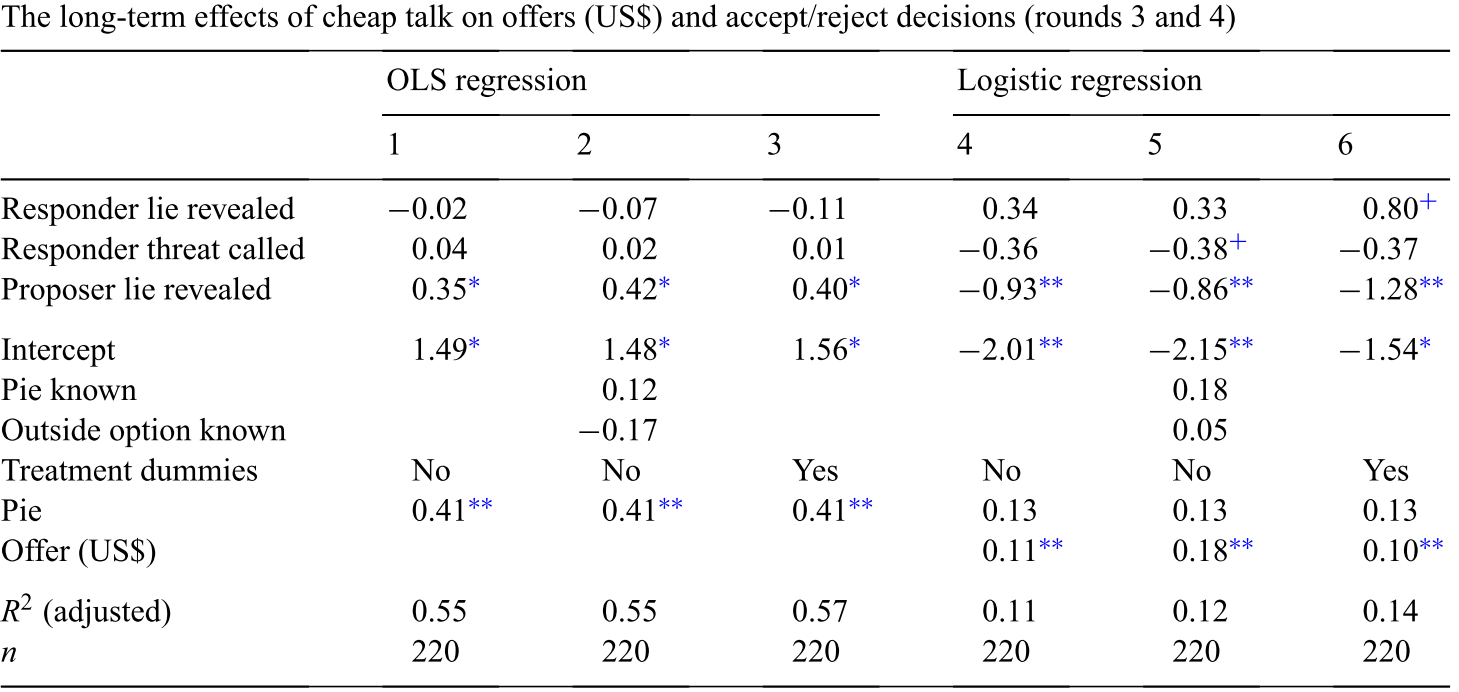 H4: responder perfidy associated with marginally smaller offers
H6: proposer perfidy associated with larger offers; decreased acceptances
H5: no real impact of threats that were called
Discussion
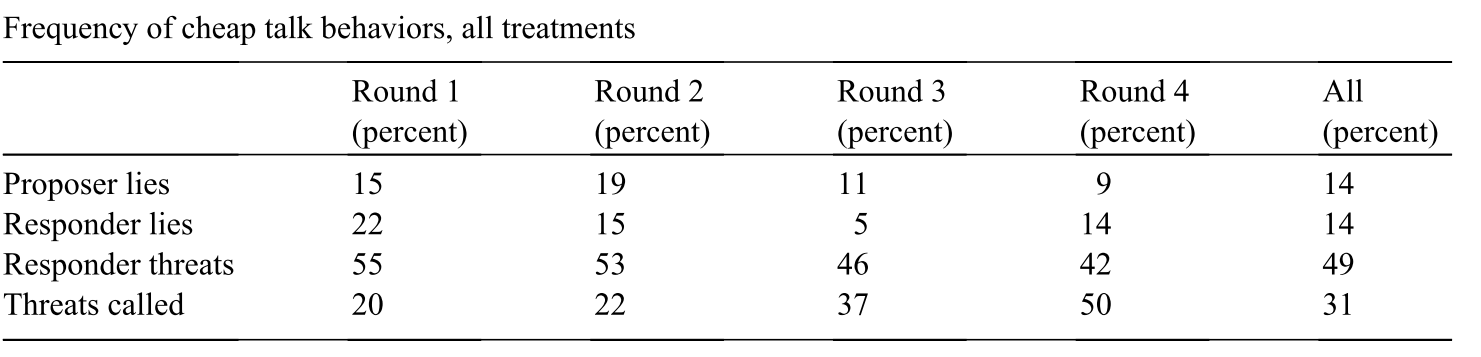 short-term effect: misrepresentation works
long-term effect: getting found out is costly
models: talk is cheap; bargainers are influenced

some sequential effects not assessed: threat calling